8 Øre Oval serie 10 ogRamme serie 29
Ramme serie 29 omfatter følgende tryk

4 øre tryk 89 til 121

8 øre tryk 91 til 119
Serien er delt i 3 settings

Setting 45
Setting 46
Settng 47
Lidt nyt om rammefejl
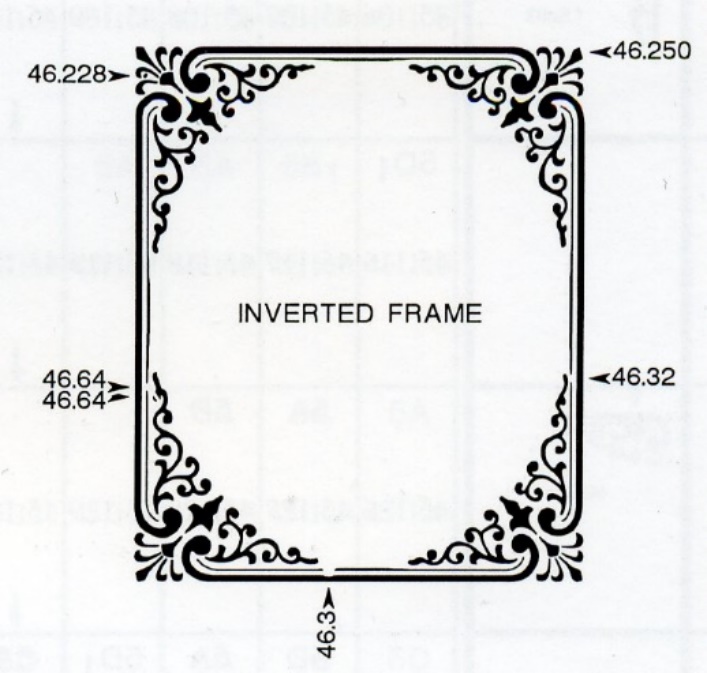 46.32
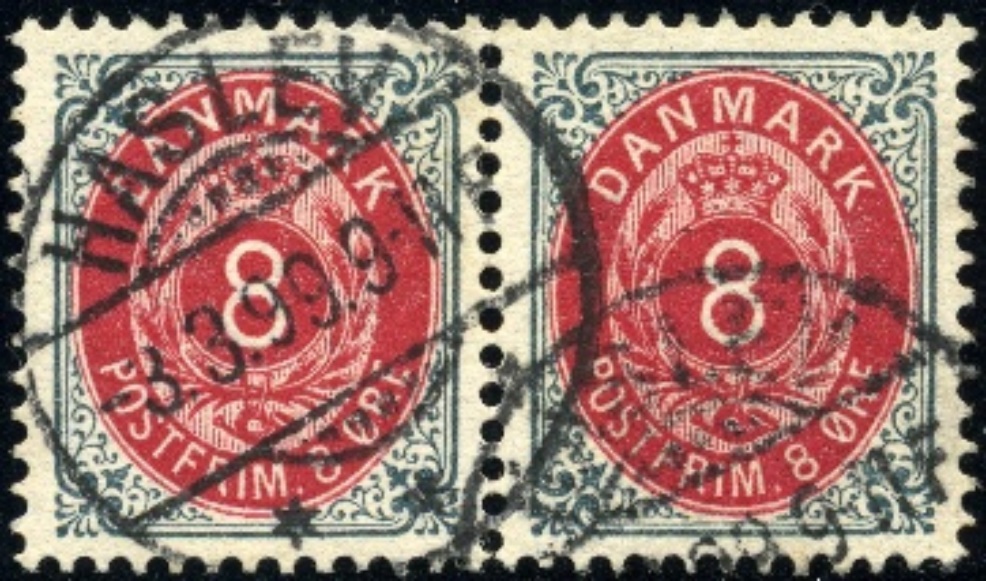 RF
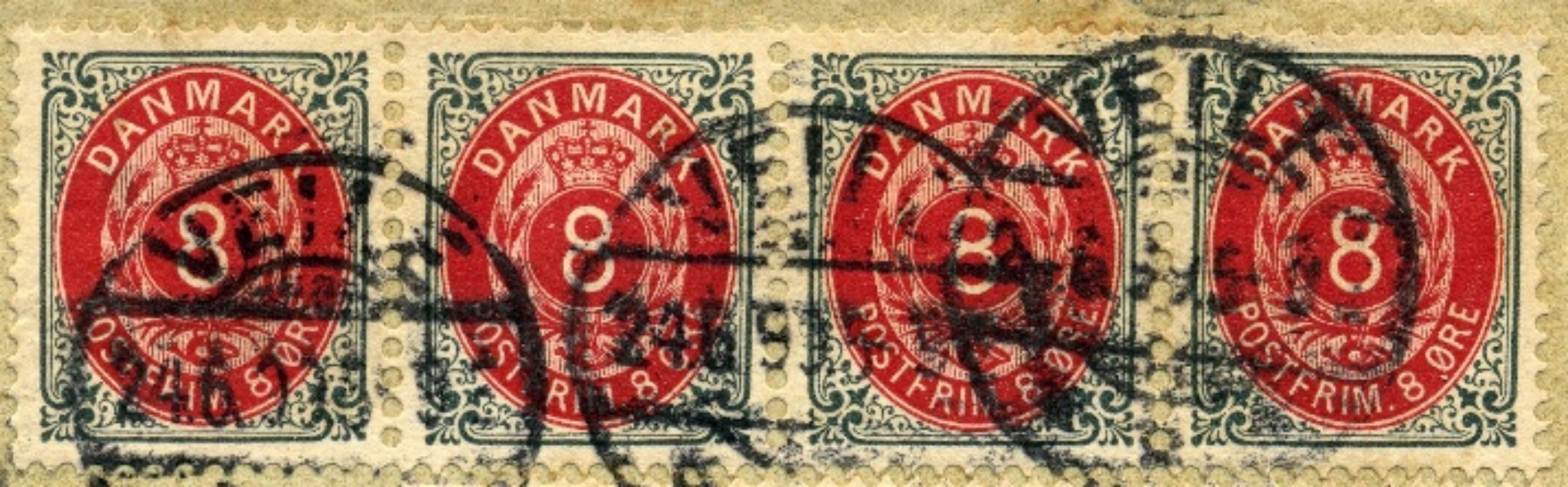 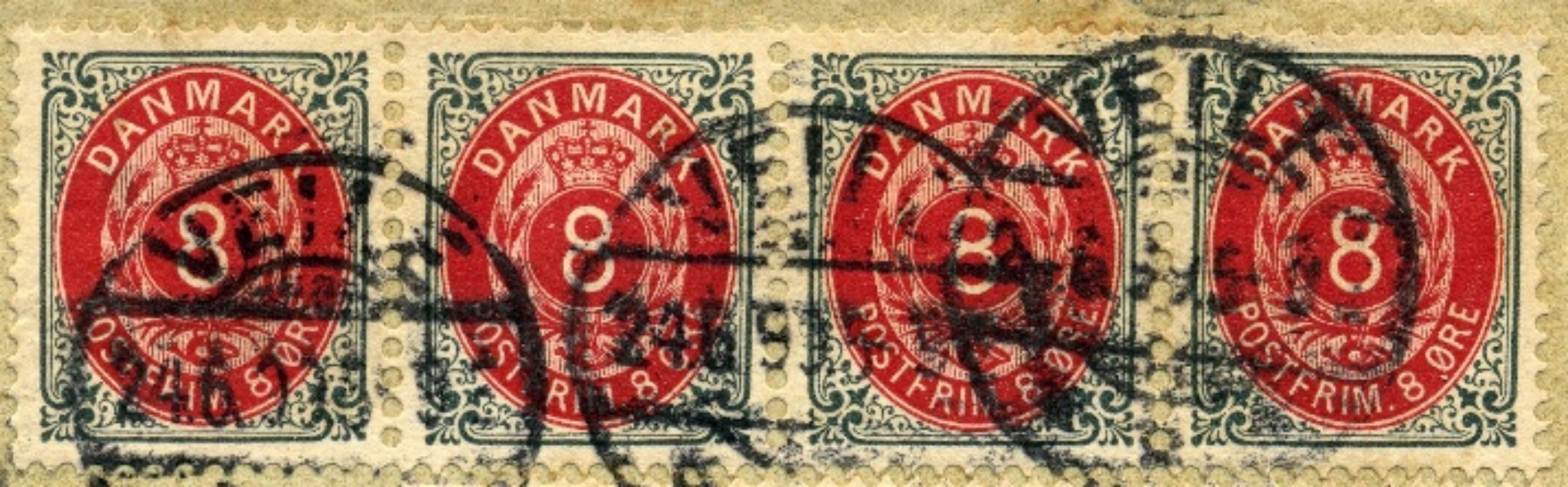 D1
OF 10. 14
OF 10.18
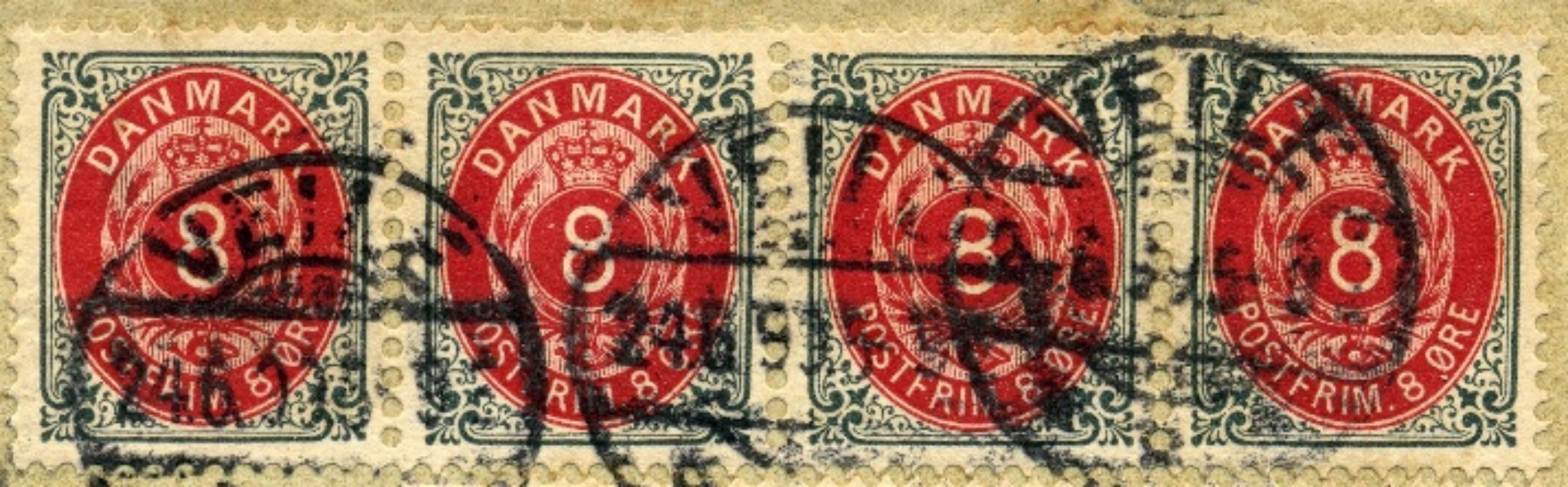 D1
OF 10. 14
OF 10.18
Tryk 97 B16-B19
RF 45.116
Setting 47
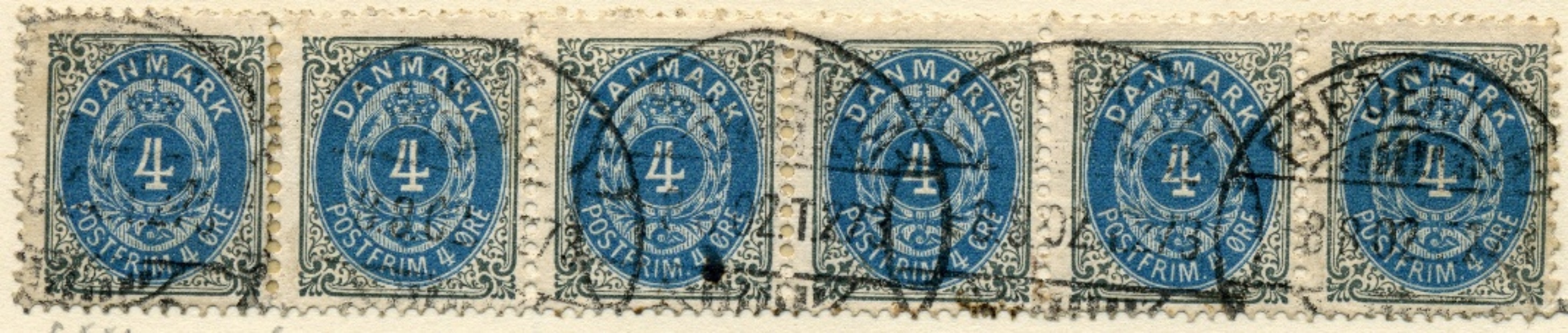 D1
D
D
D
B
RF 47.114
RF 47.111
Ovalserie10
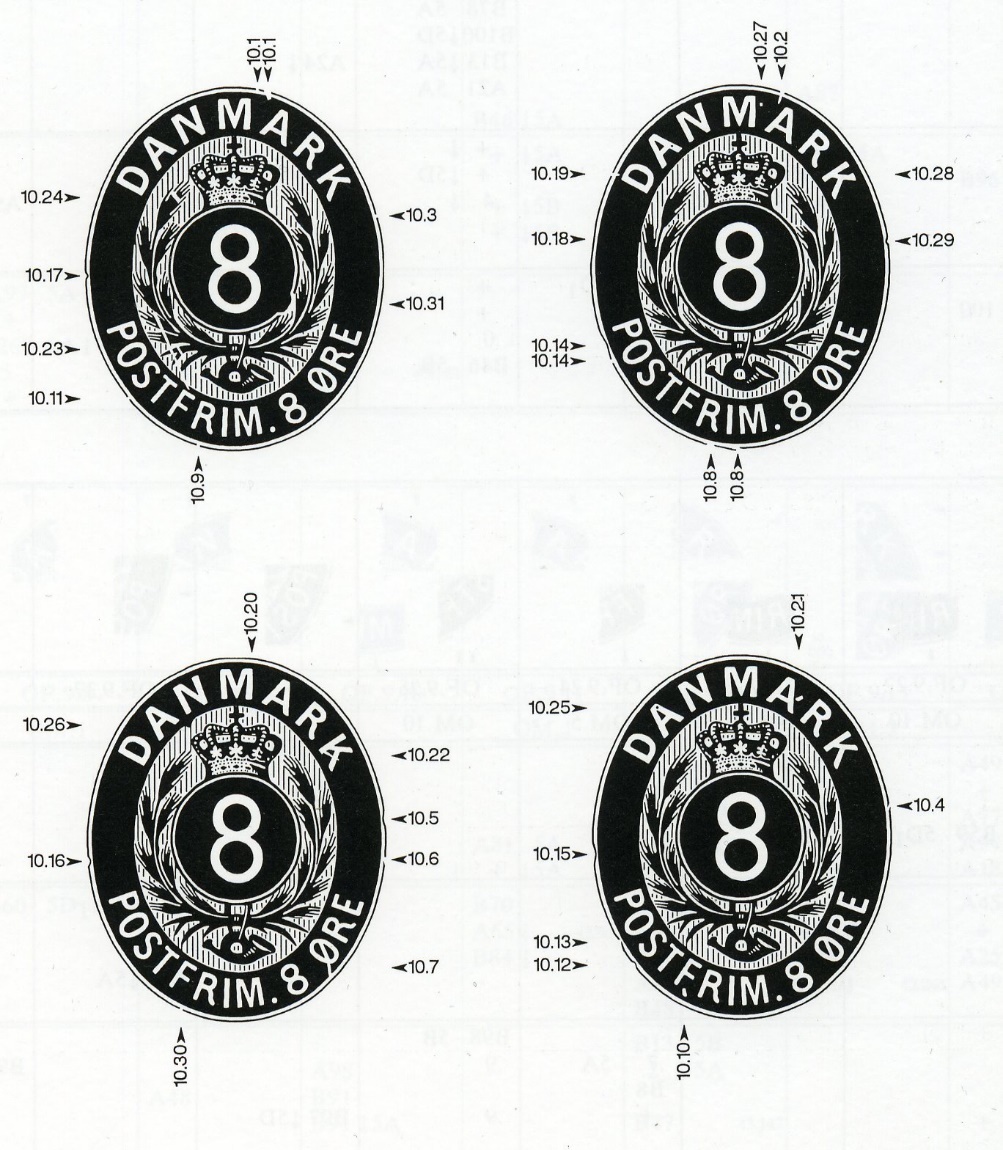 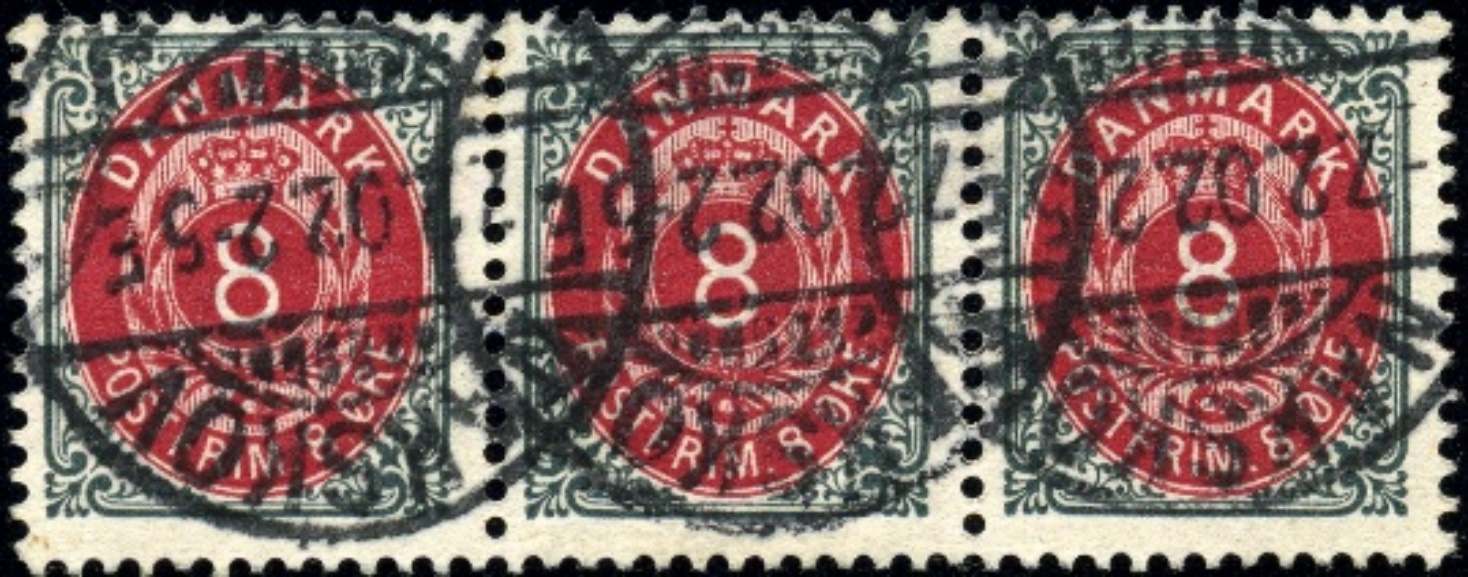 5D
5A
OF 10.16
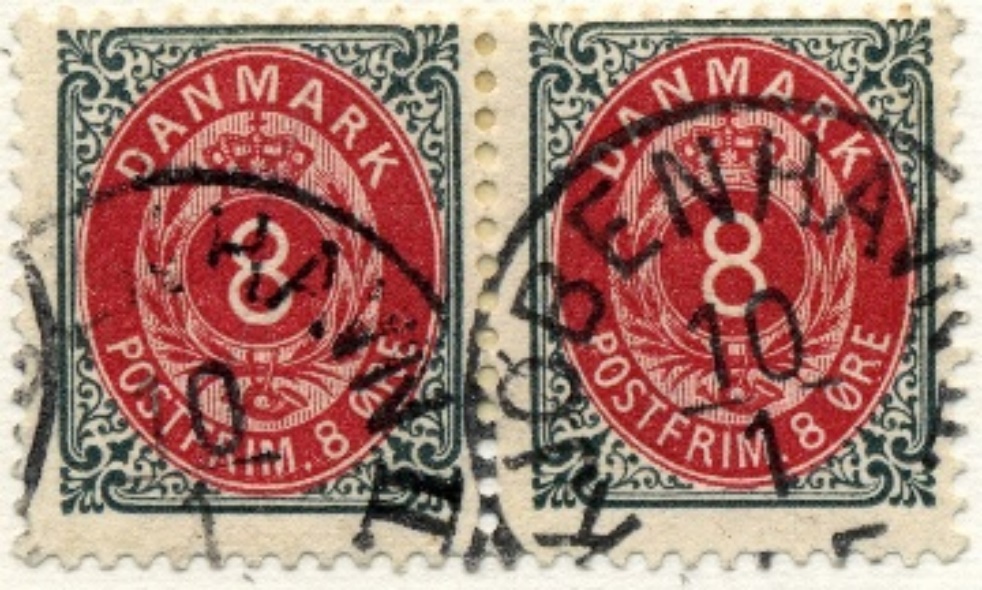 OF 10.16
OF 10.22
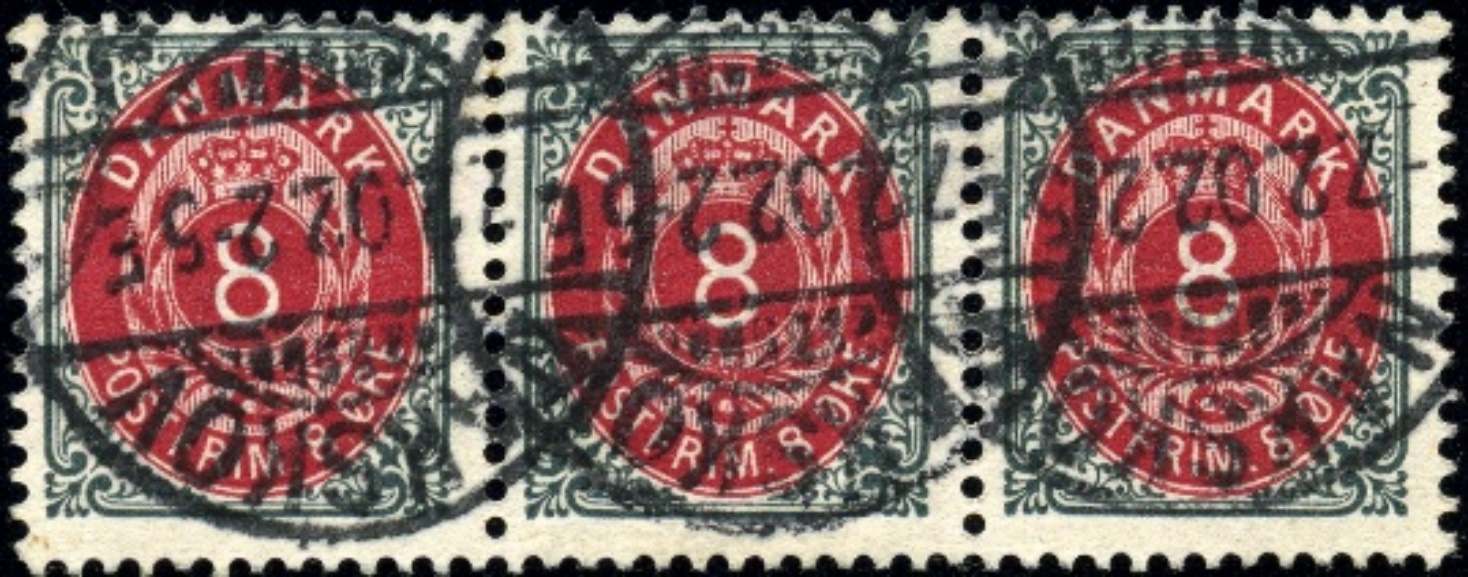 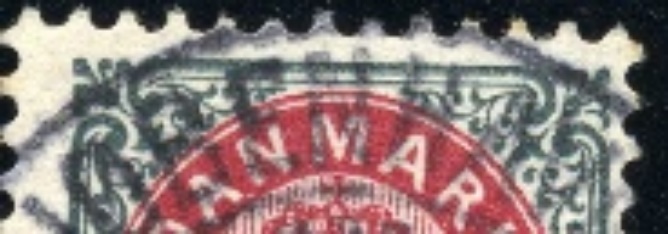 RF
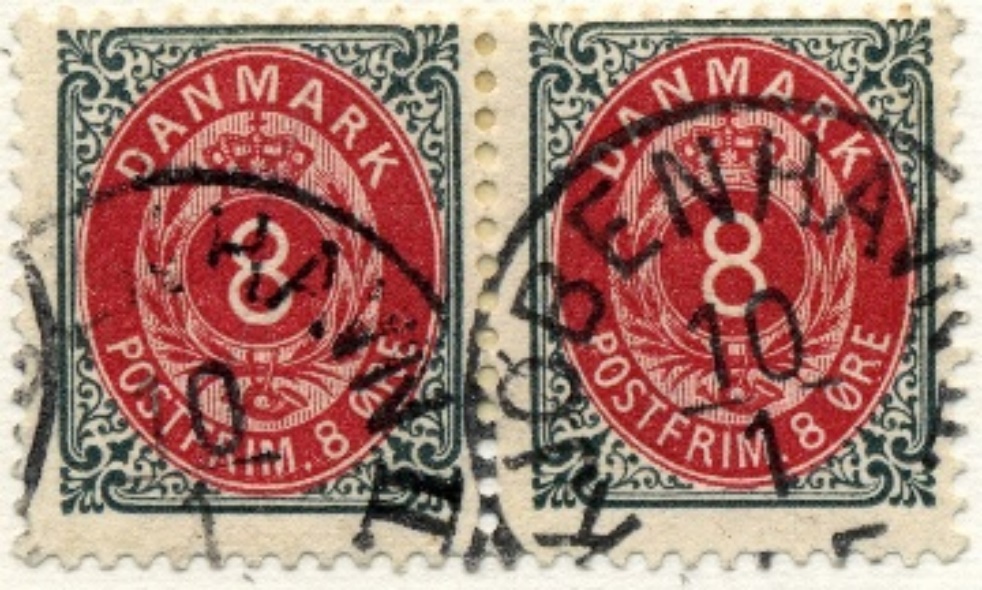 Tryk 112
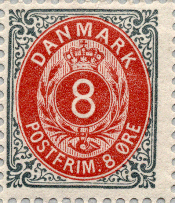 B89
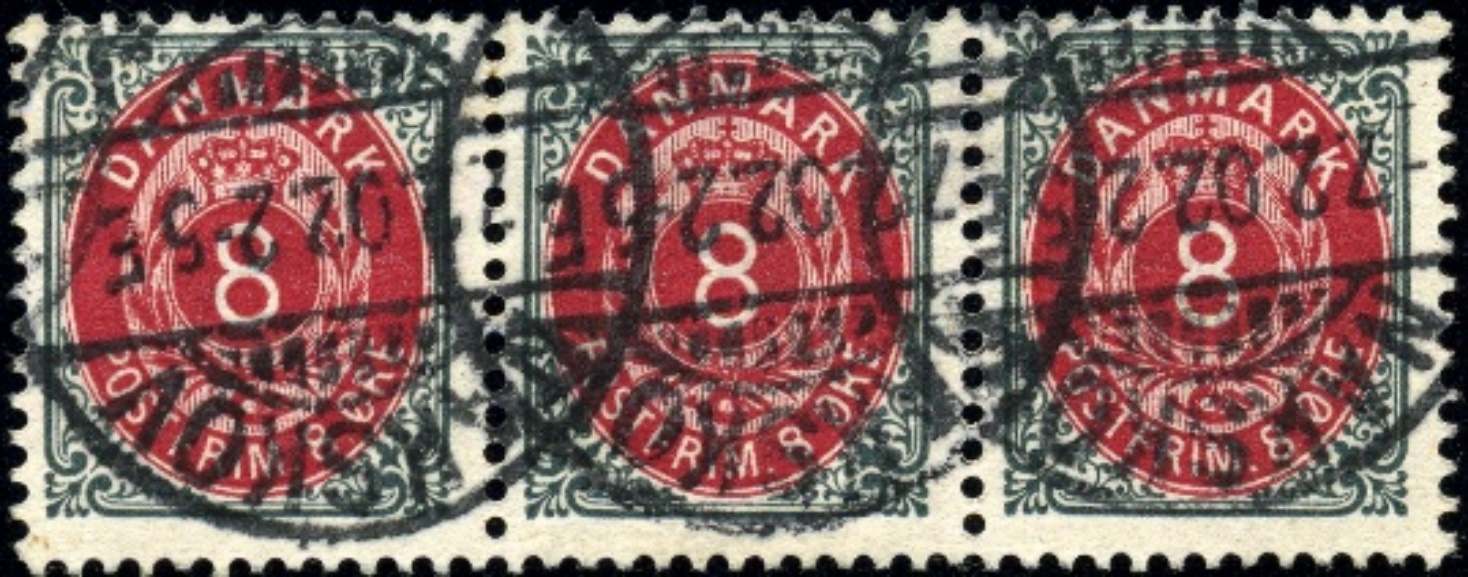 5D
5A
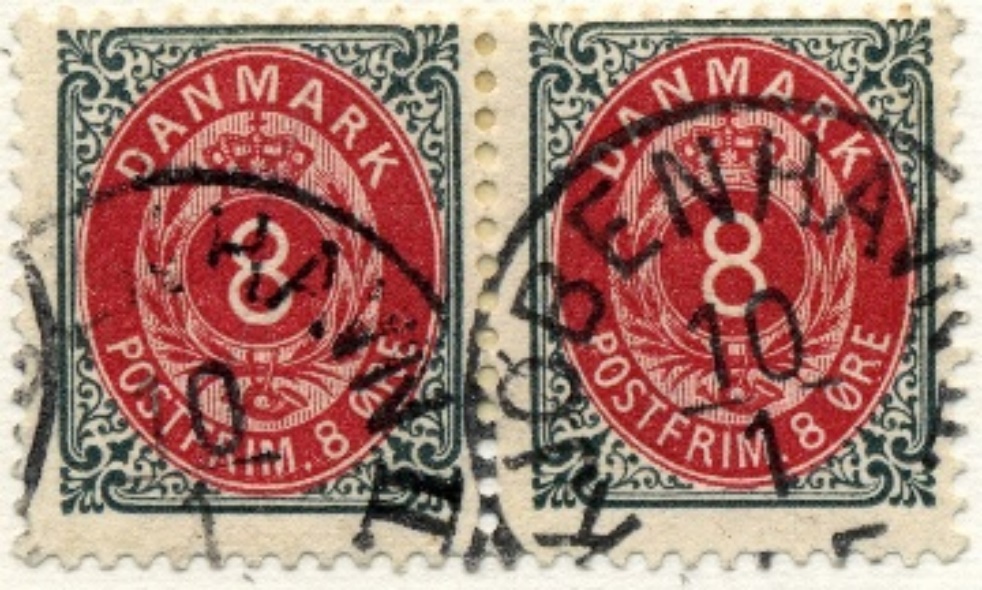 POS B87-B90
Måske Tryk 115
OF 10.16
OF10.22
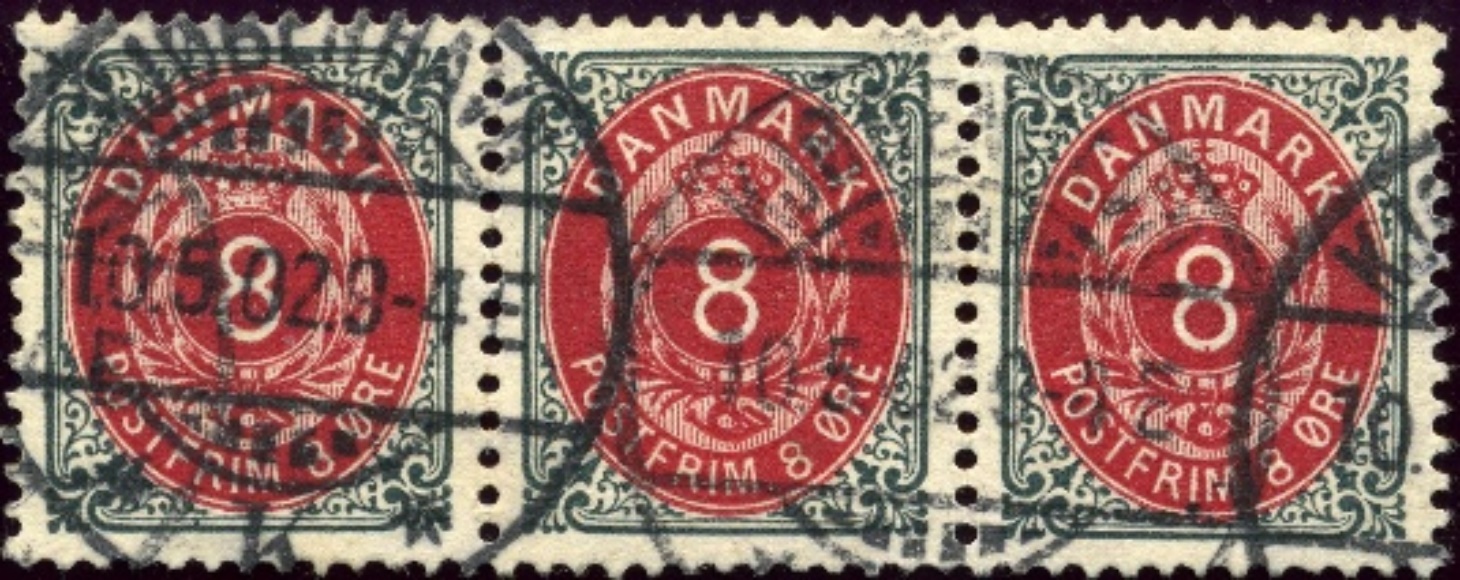 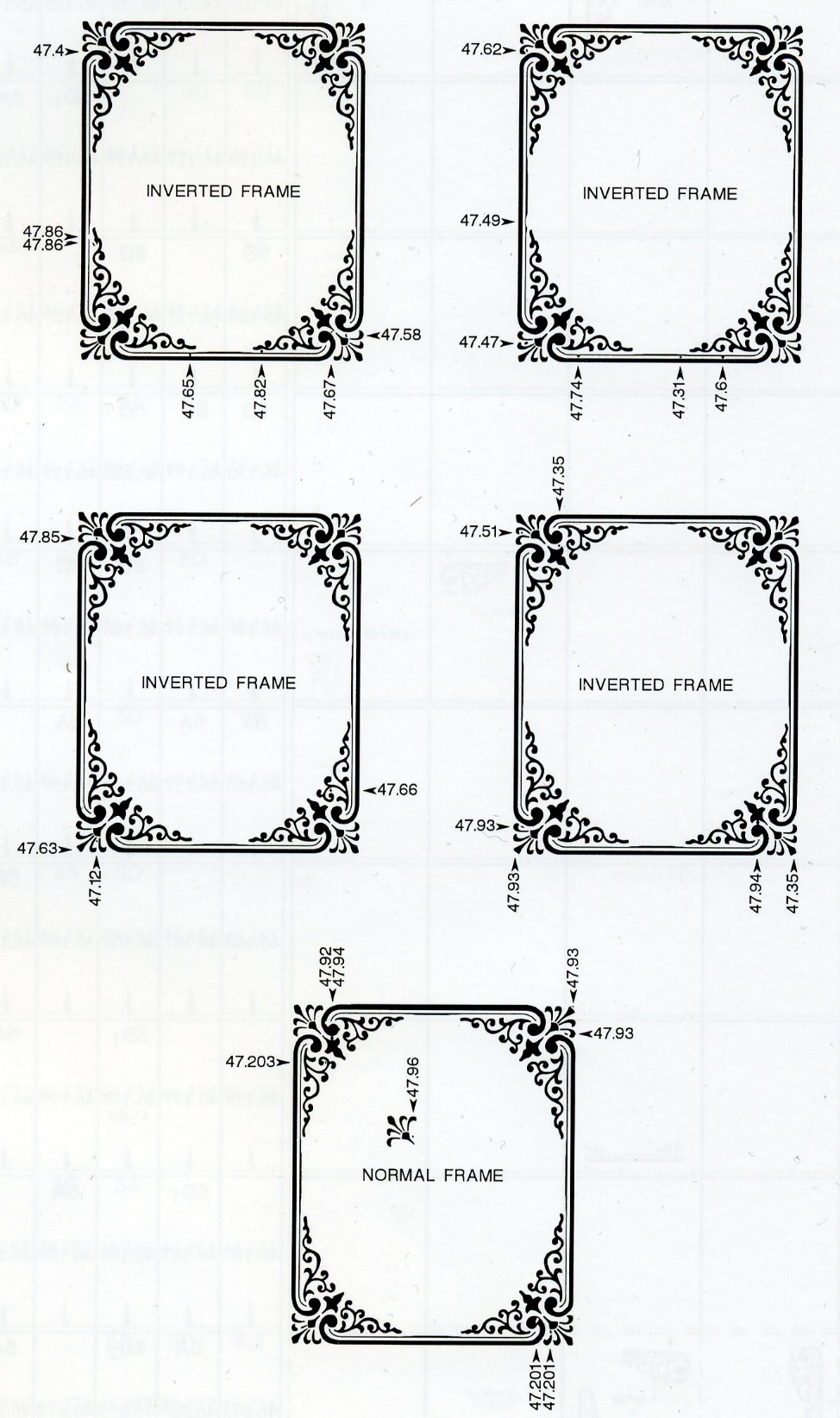 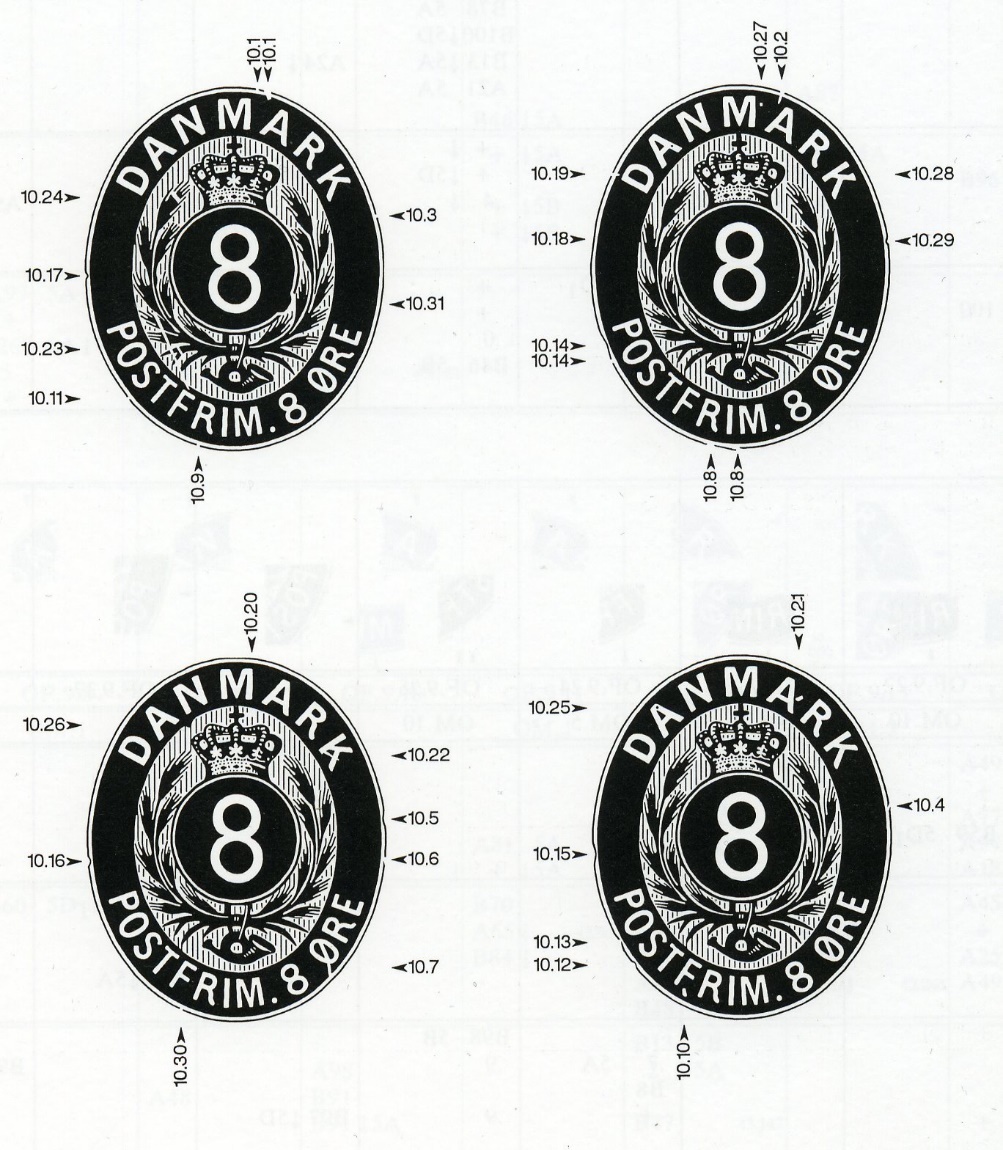 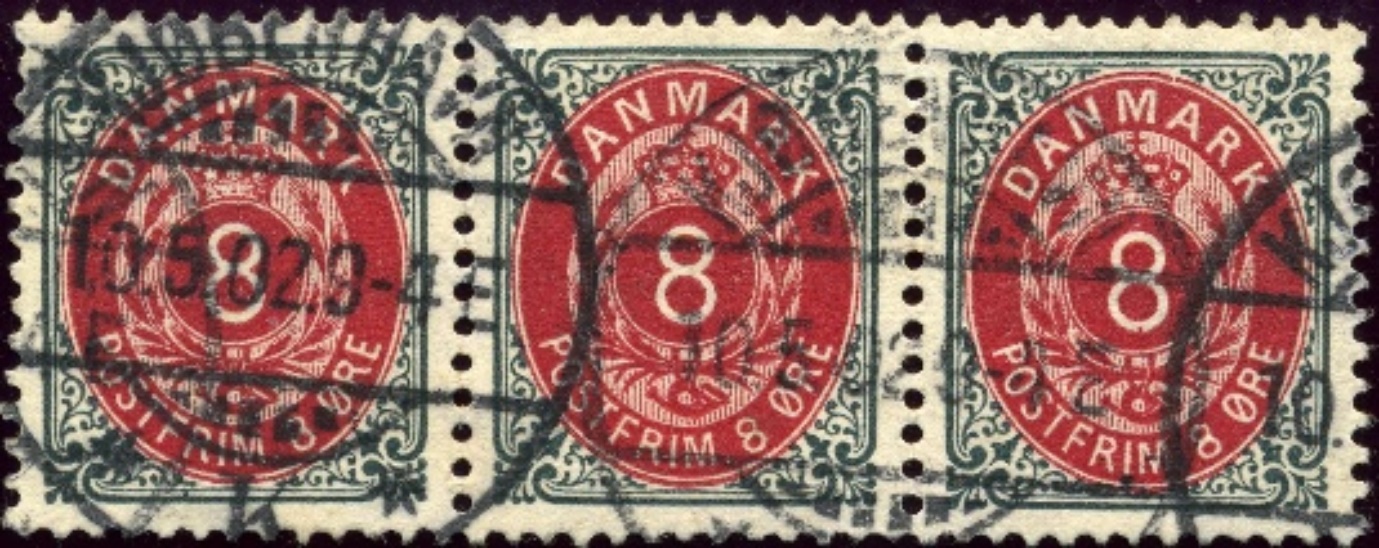 D1
RF 47.65
OF 10.3
OF 10.1
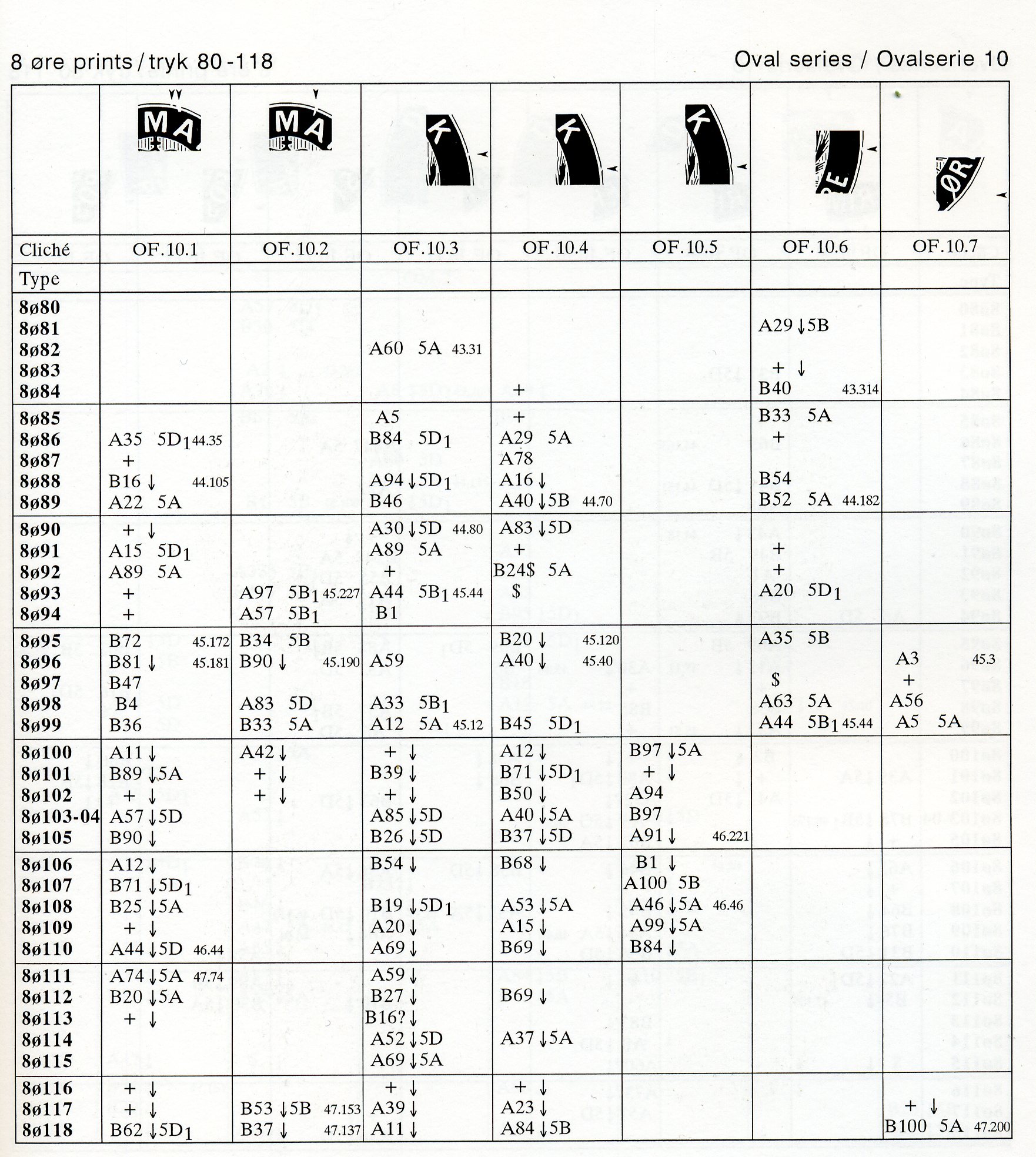 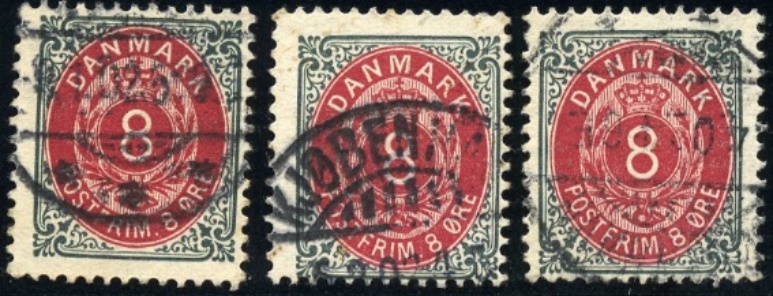 5A
RF 47.85
OF 10.3
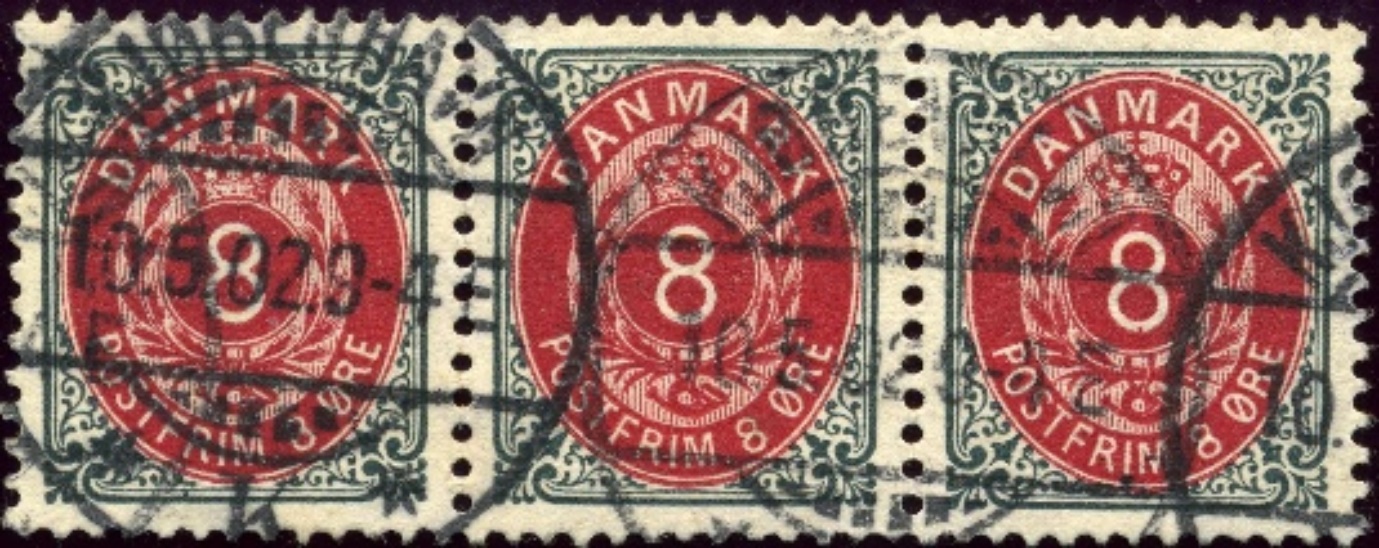 D1
RF 47.65
OF 10.3
OF 10.1
Tryk 113
Pos. A65- A67
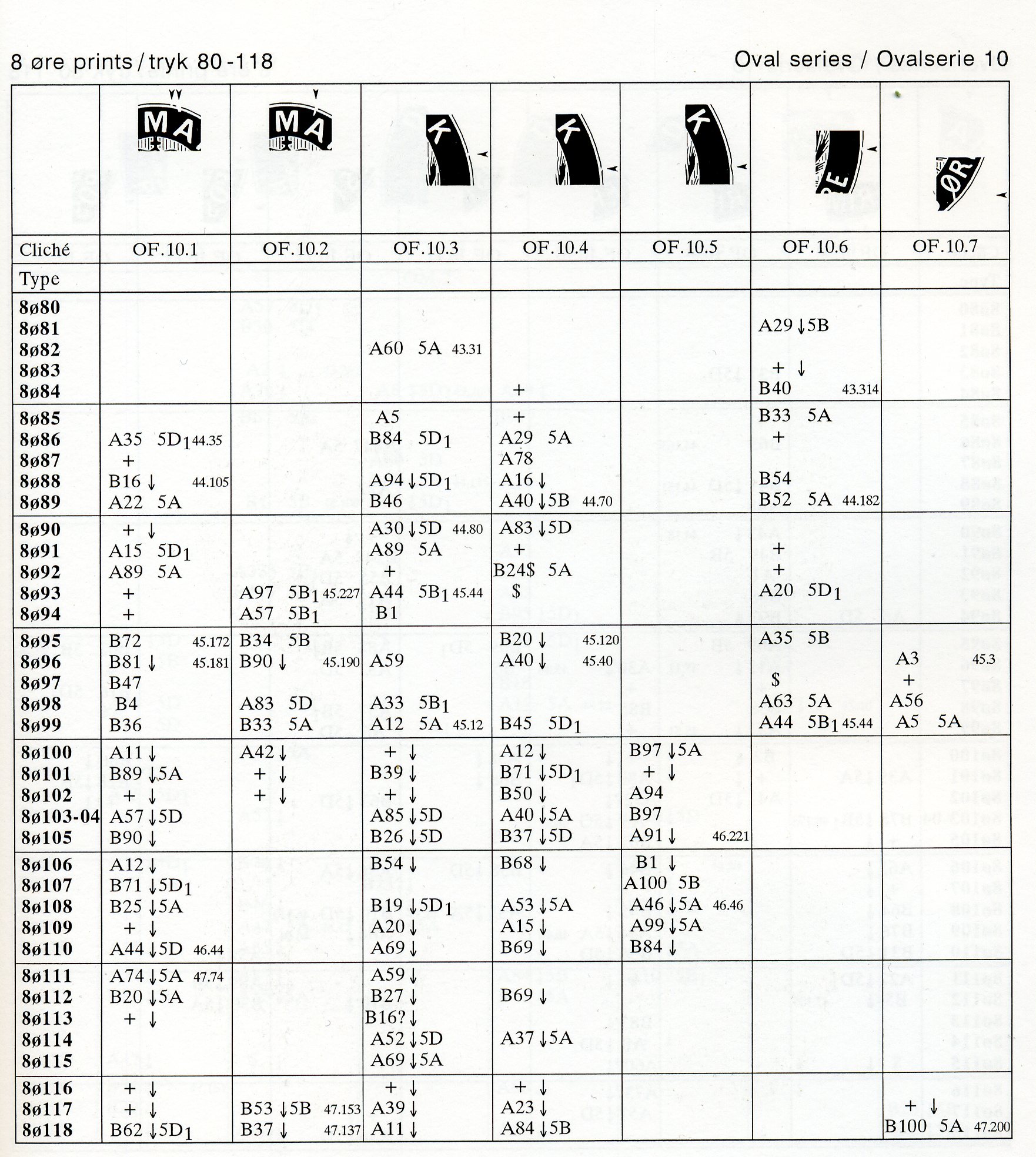 Samme pos.
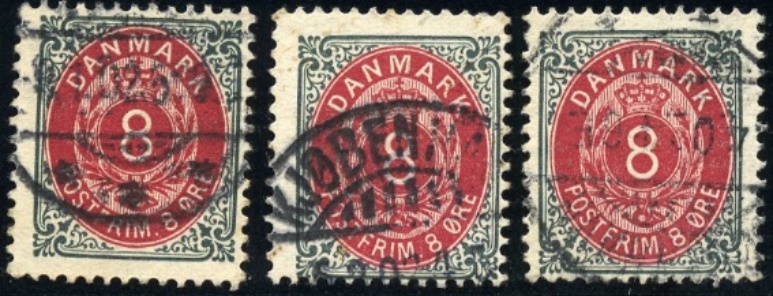 5A
RF 47.85
OF 10.3
Tryk 116
Pos A85
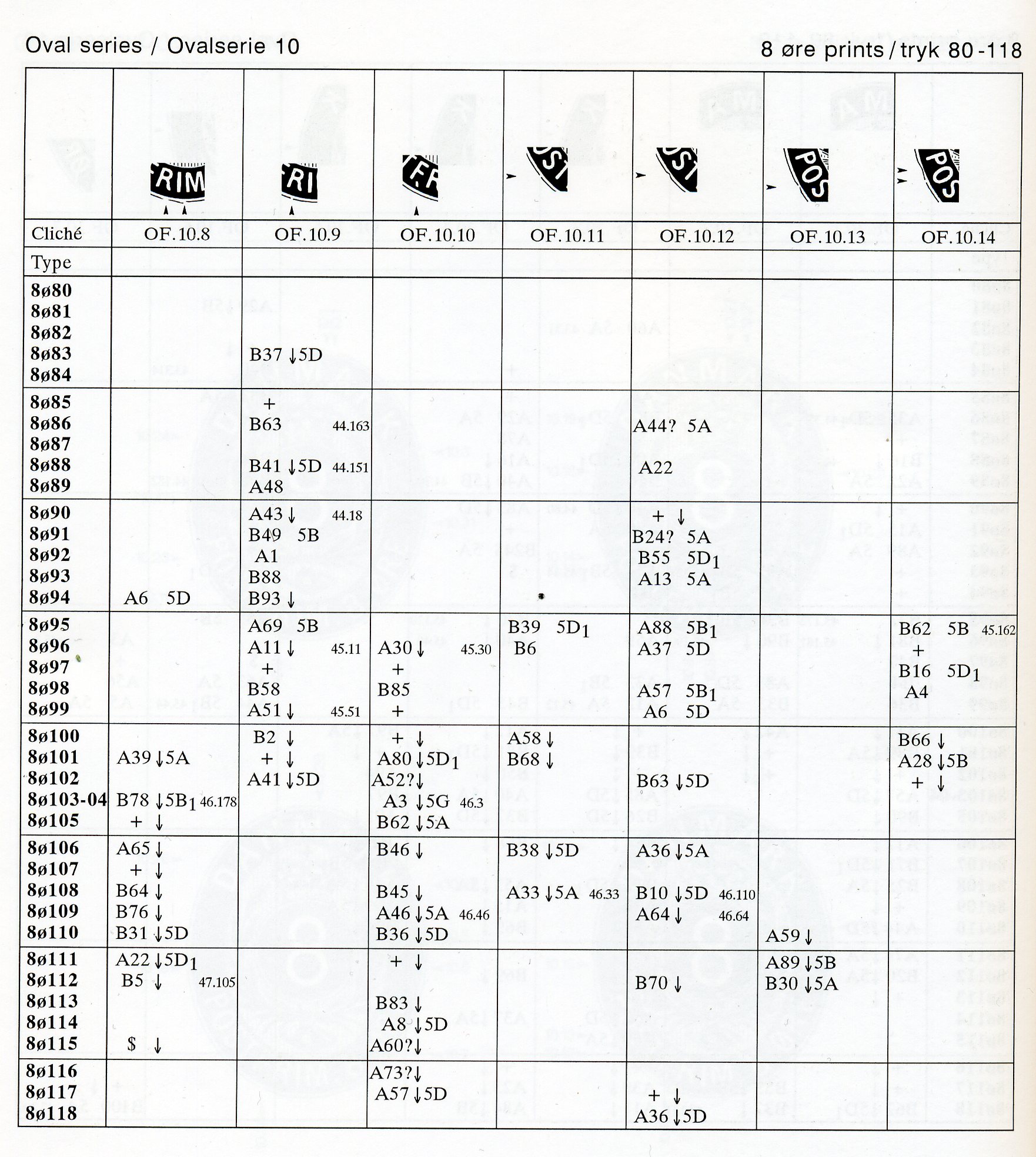 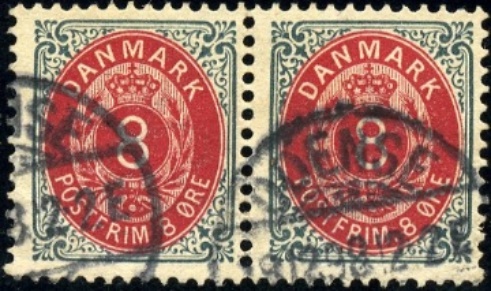 OF 10.14
Tryk 96
POS. A79
Samme Pos.
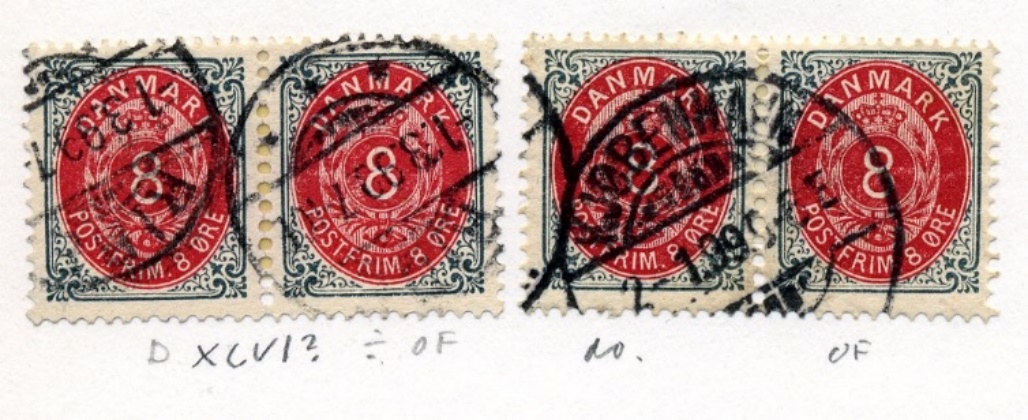 RET.RM
RF 45.79
OF 10.14
OMV.RM
5D
RF 45.78
RF 45.79
OF 10.14